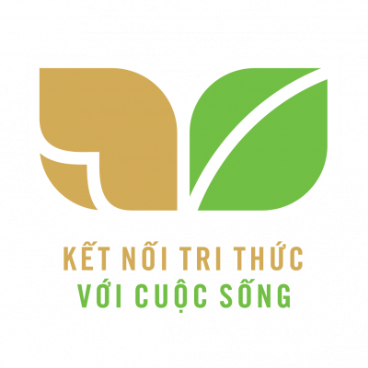 TIẾNG VIỆT 1
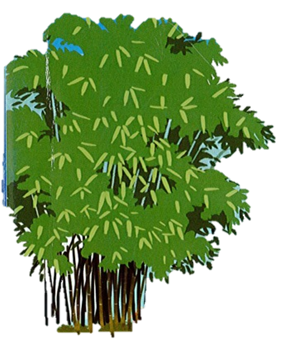 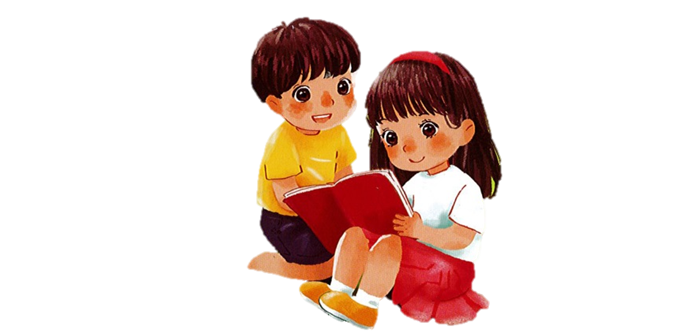 an  ăn  ân
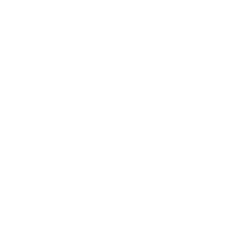 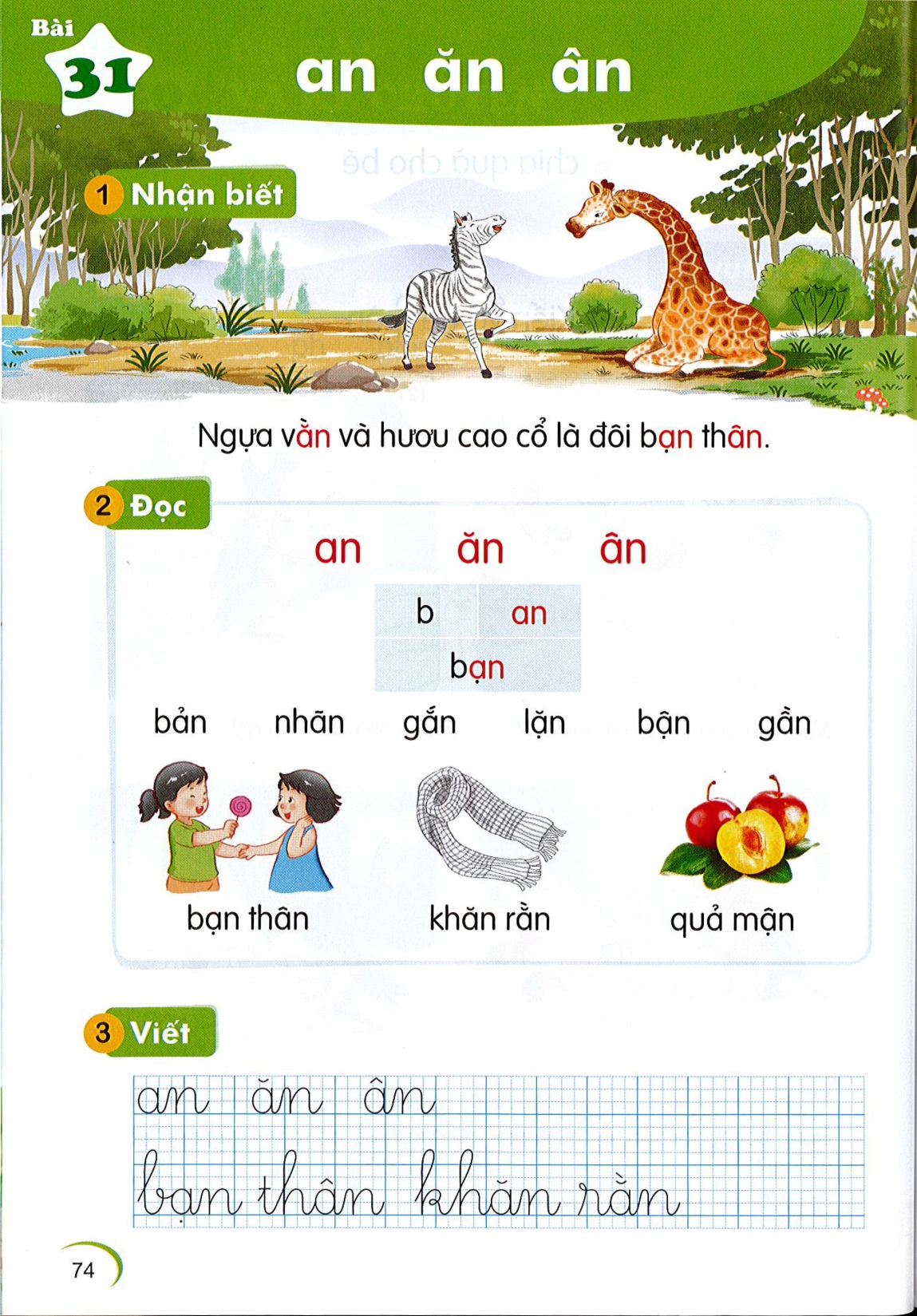 Bài
31
Nhận biết
2
̀
Ngựa văn và hươu cao cổ là đôi ban thân.
.
an
ăn
ân
Đọc
3
b
an
bạn
an
ăn
ân
an
an
ăn
ân
bản
nhãn
gắn
lặn
bận
gần
So sánh
a
an
n
ă
ăn
n
â
ân
n
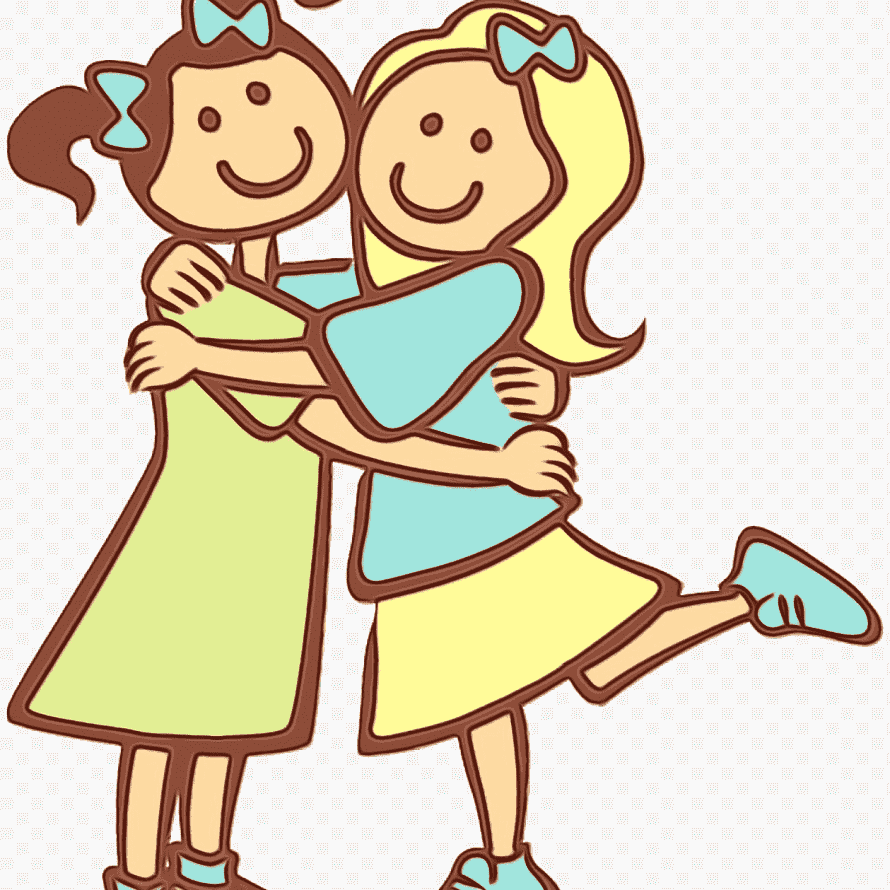 bạn thân
an
[Speaker Notes: Hay còn gọi là CHIM ĐA ĐA]
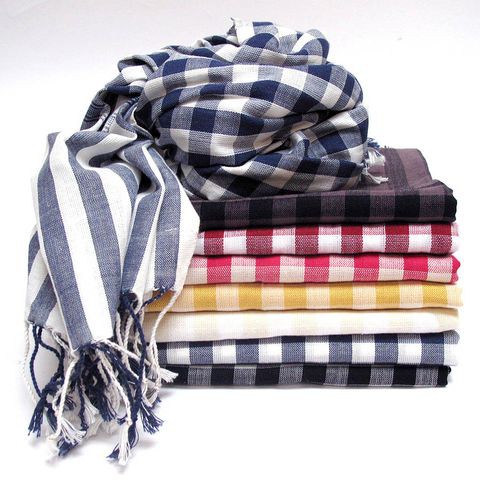 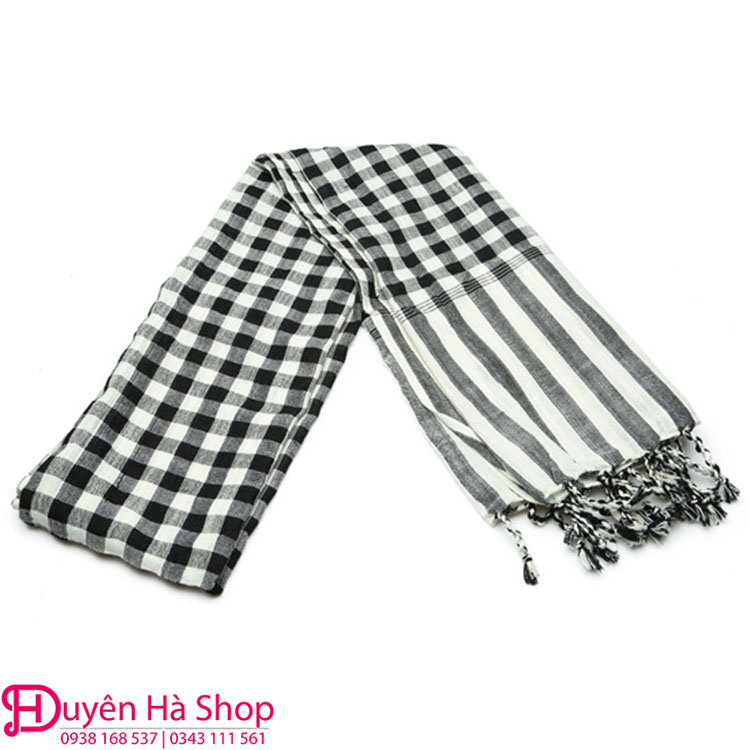 khăn rằn
ăn
ăn
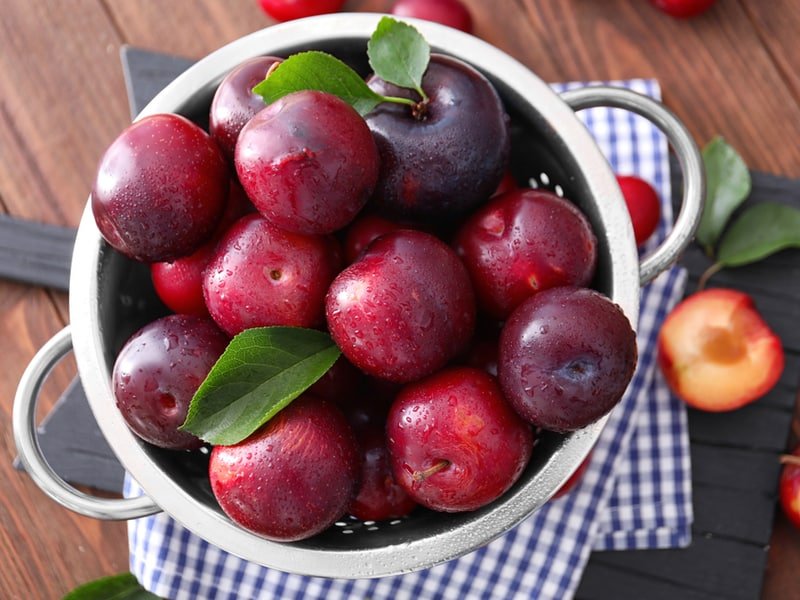 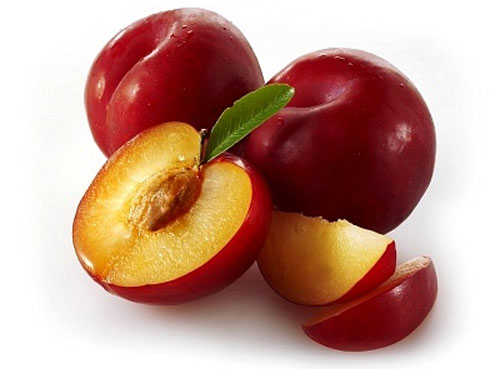 quả mận
ân
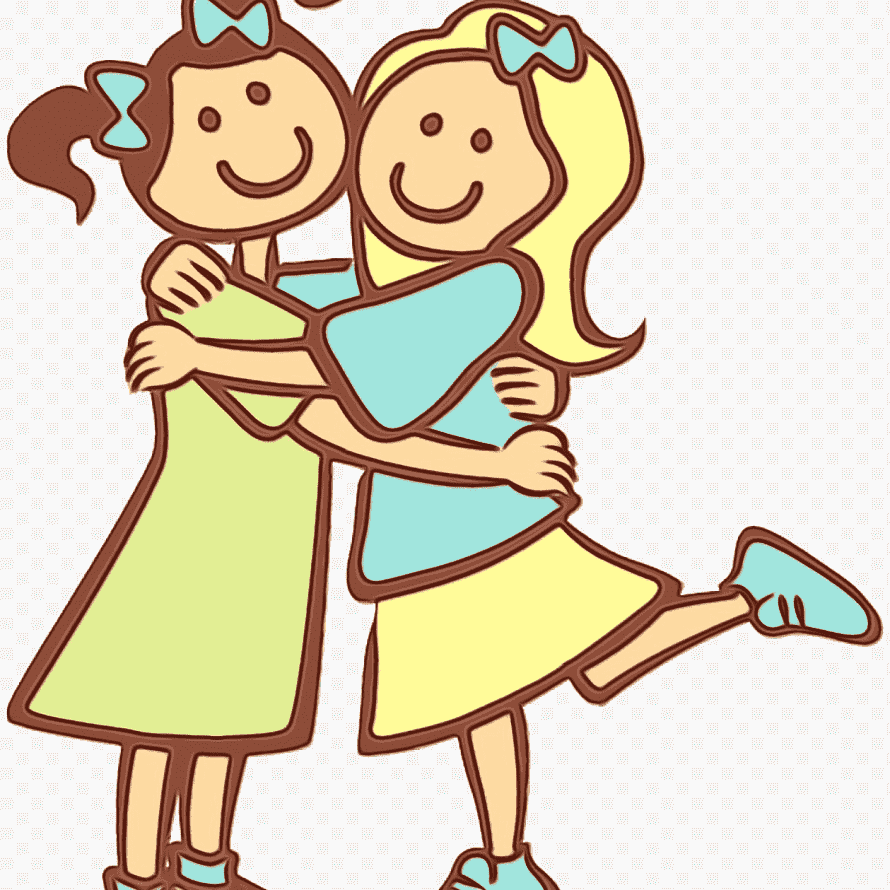 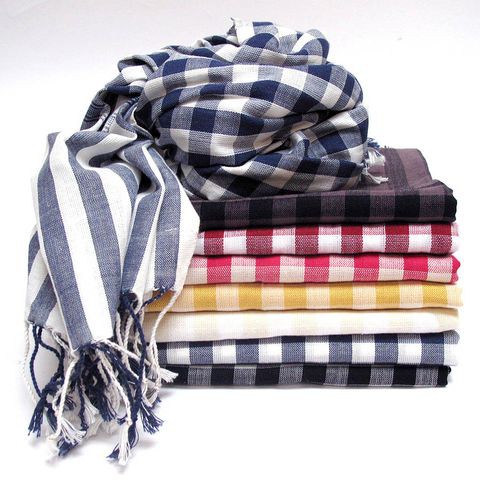 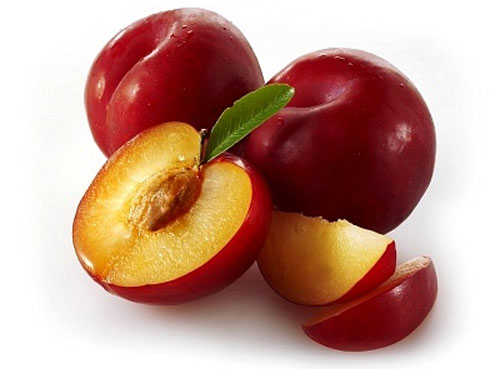 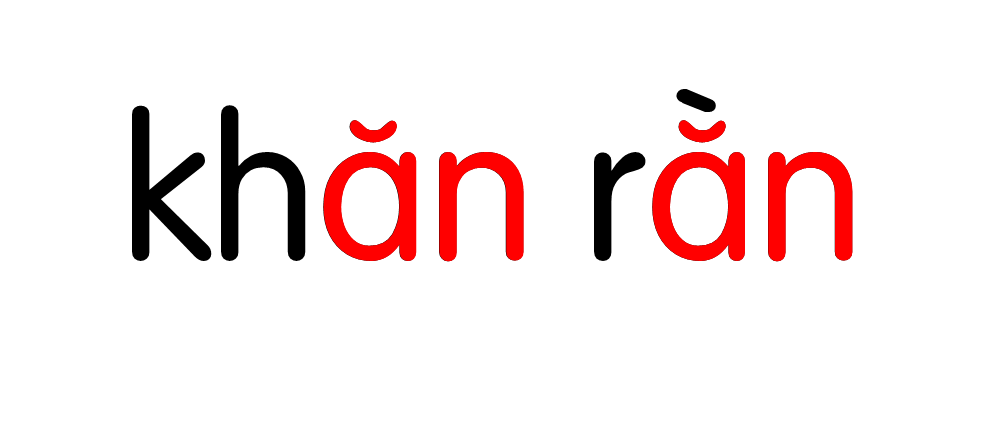 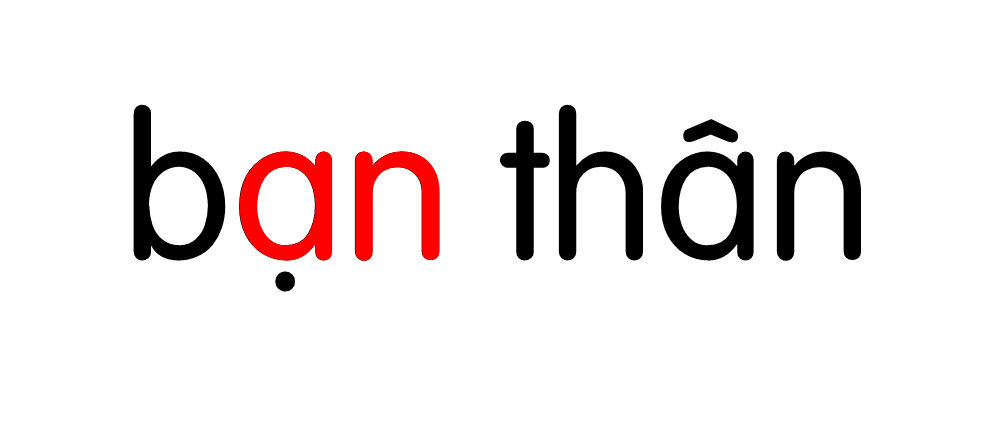 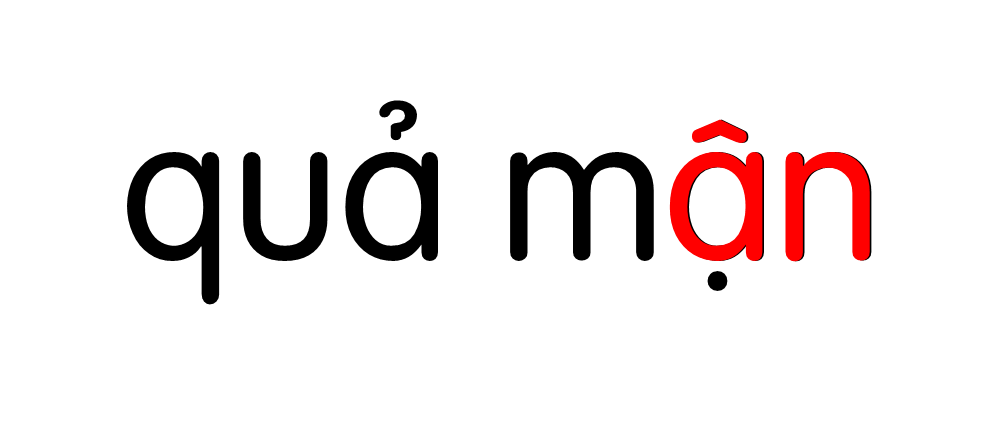 Hướng dẫn viết bảng
4
an
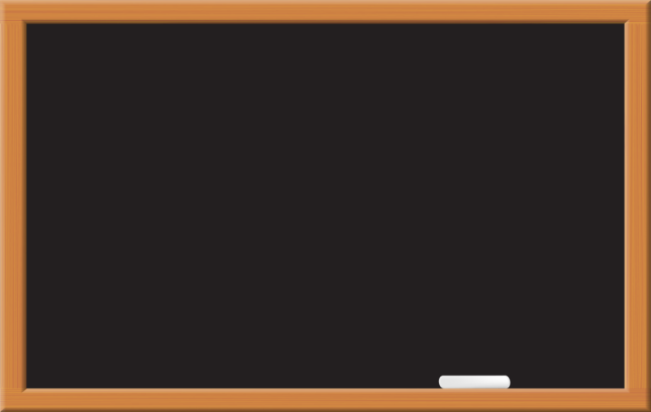 Hướng dẫn viết bảng
4
ăn
ăn
ân
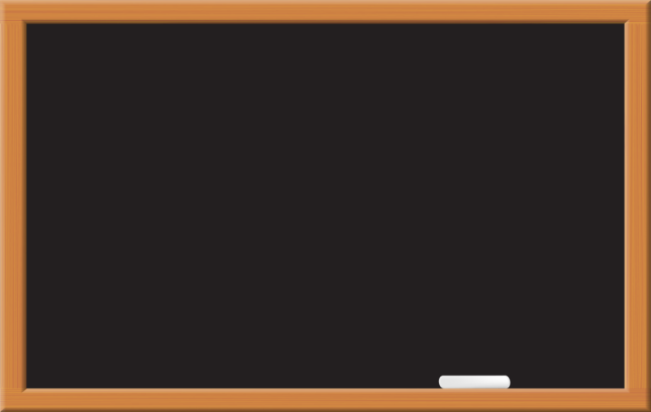 Hướng dẫn viết bảng
4
ân
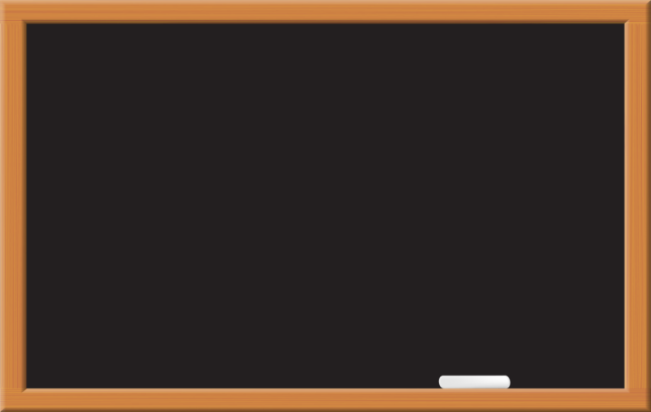 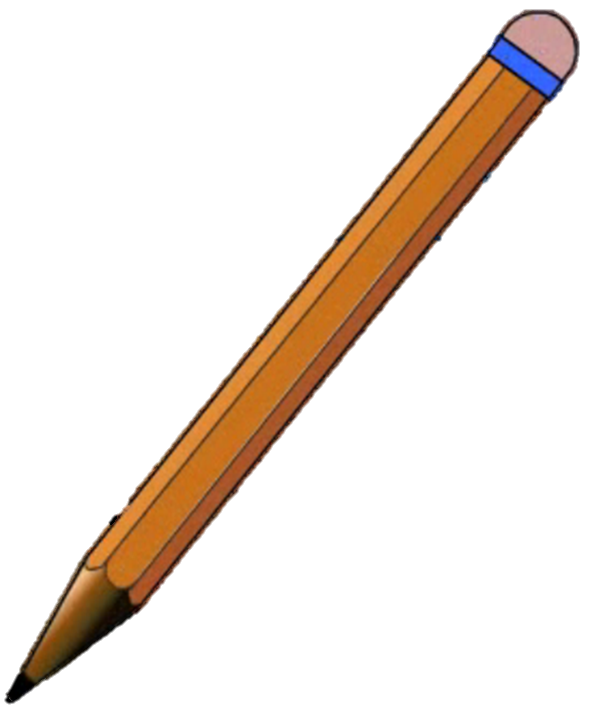 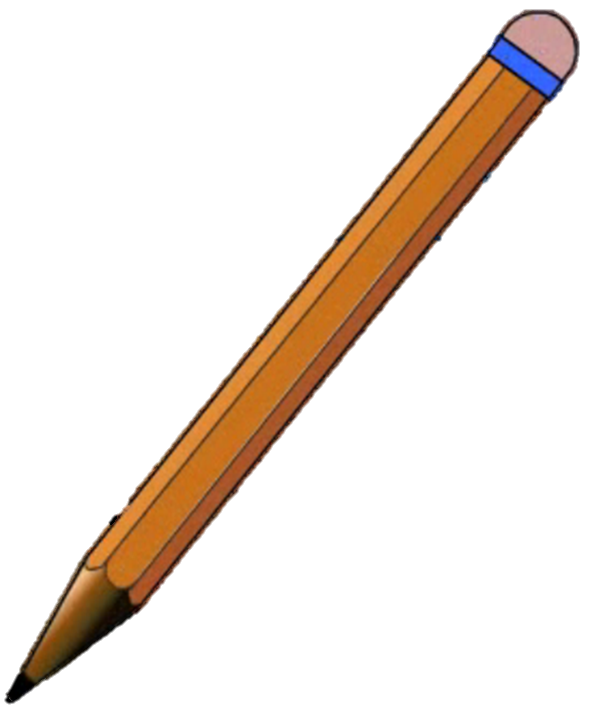 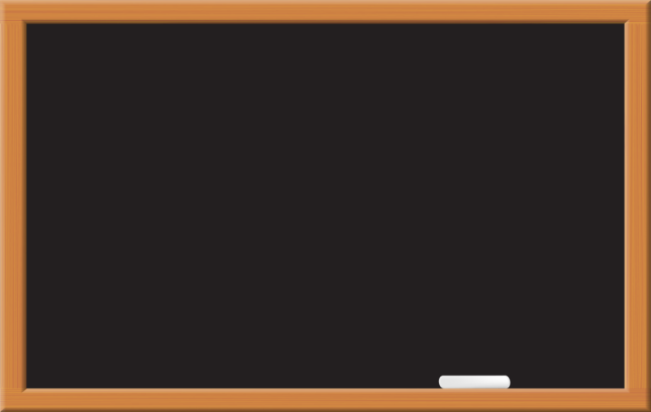 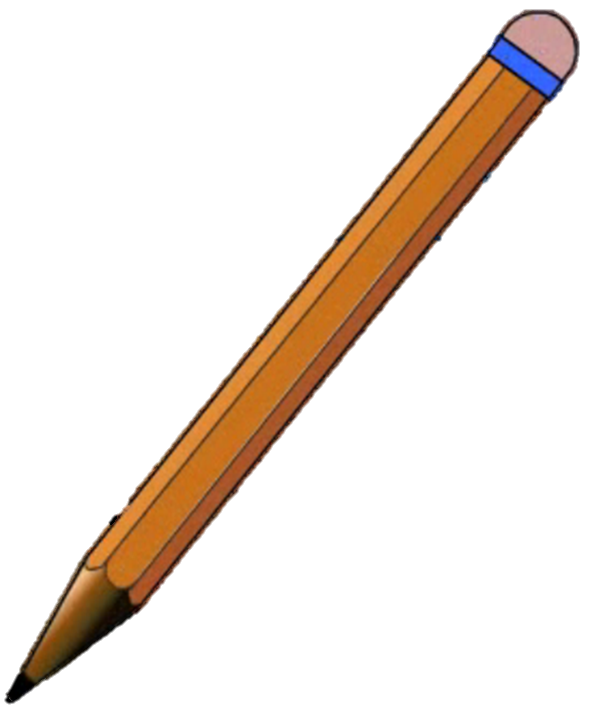 bạn
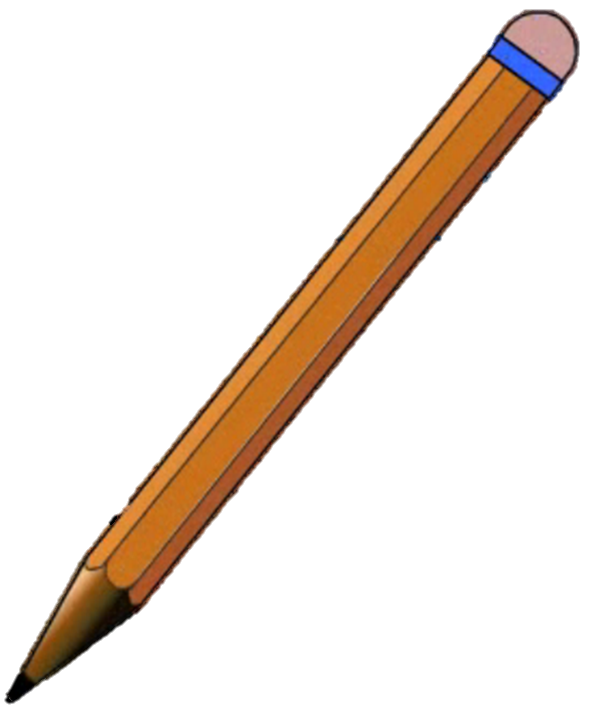 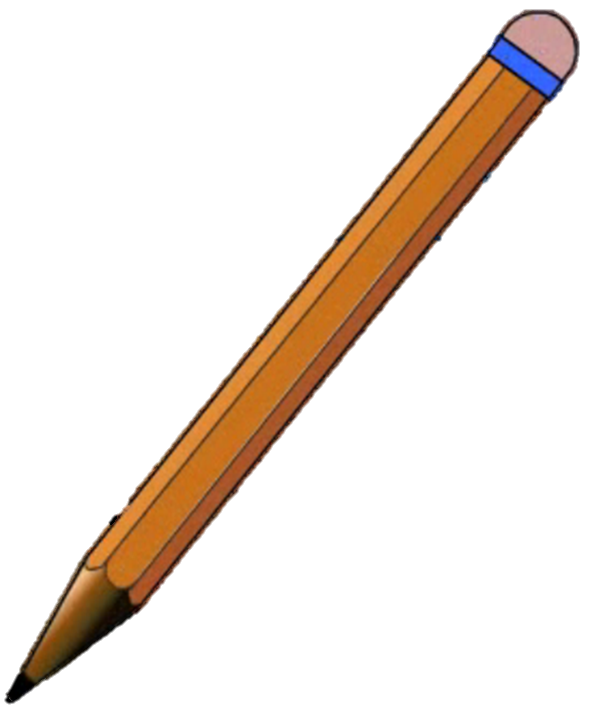 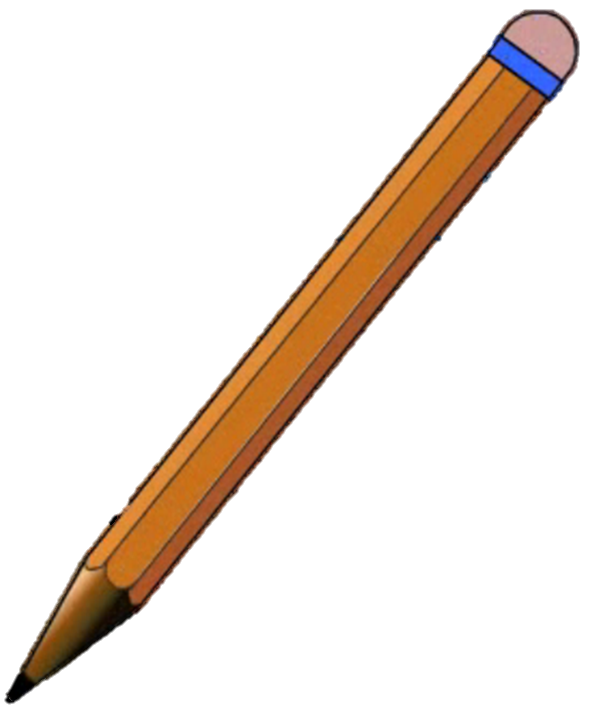 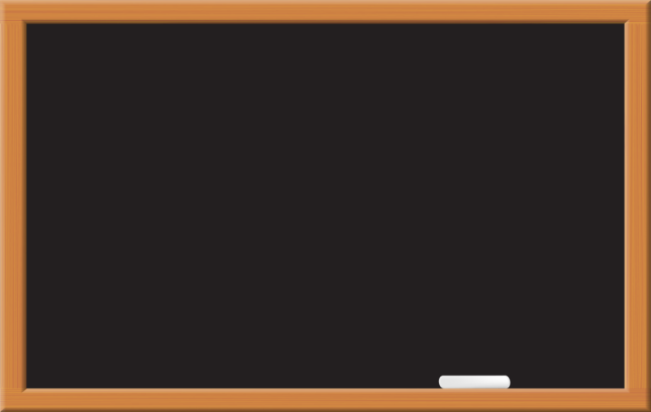 δăn
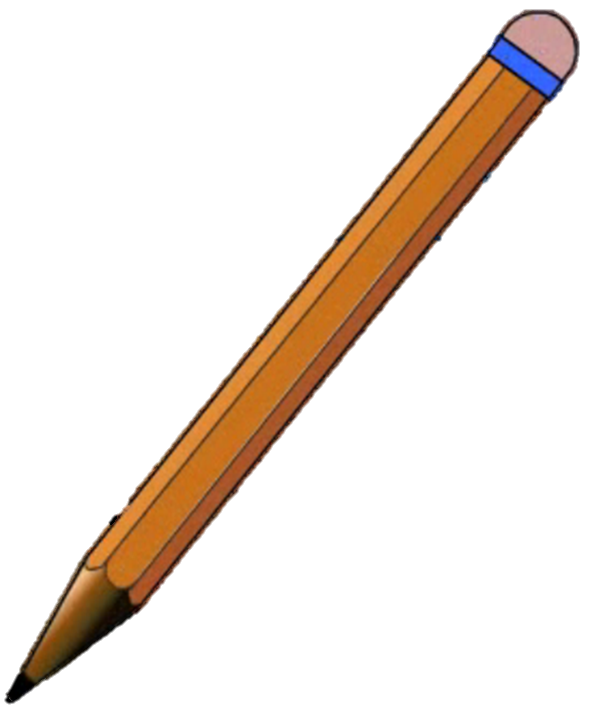 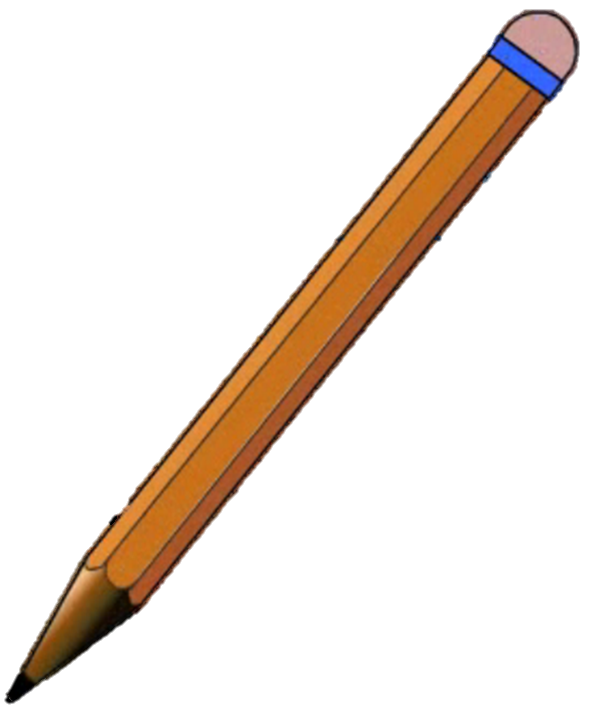 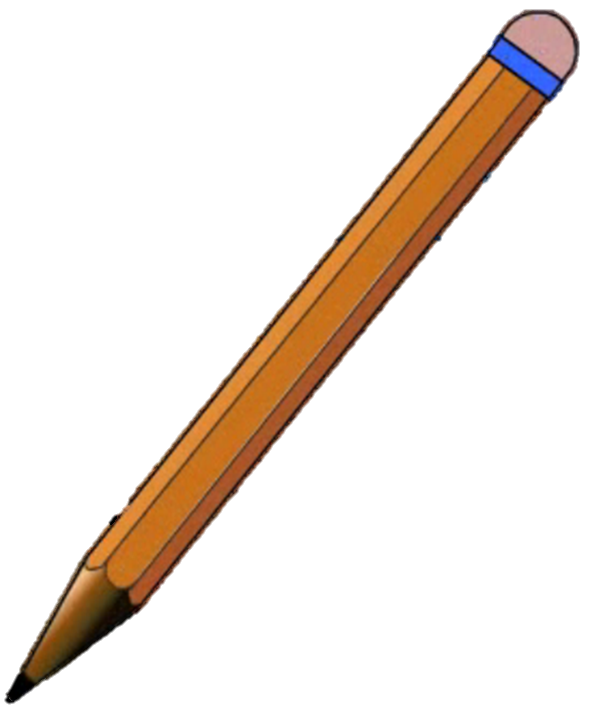 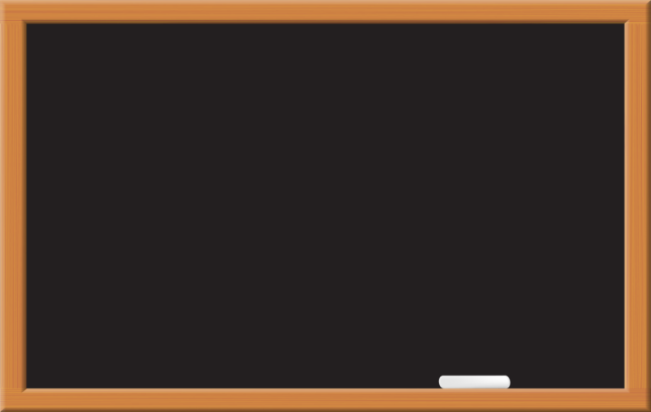 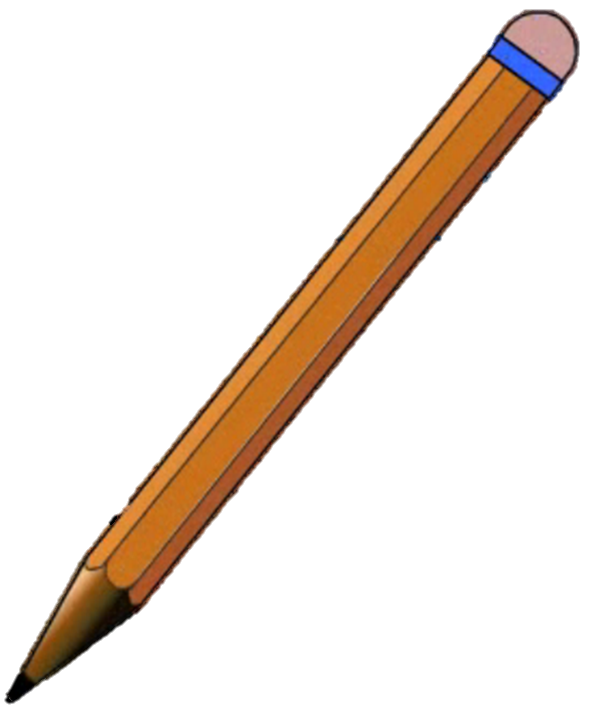 jận
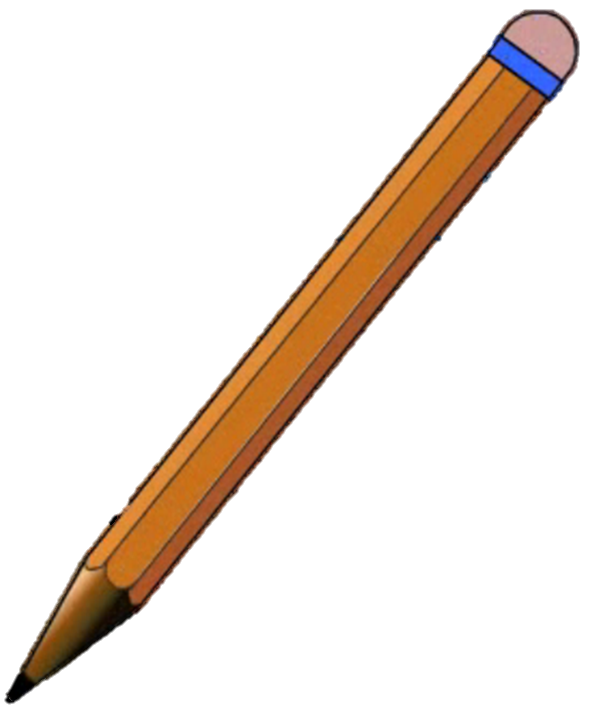 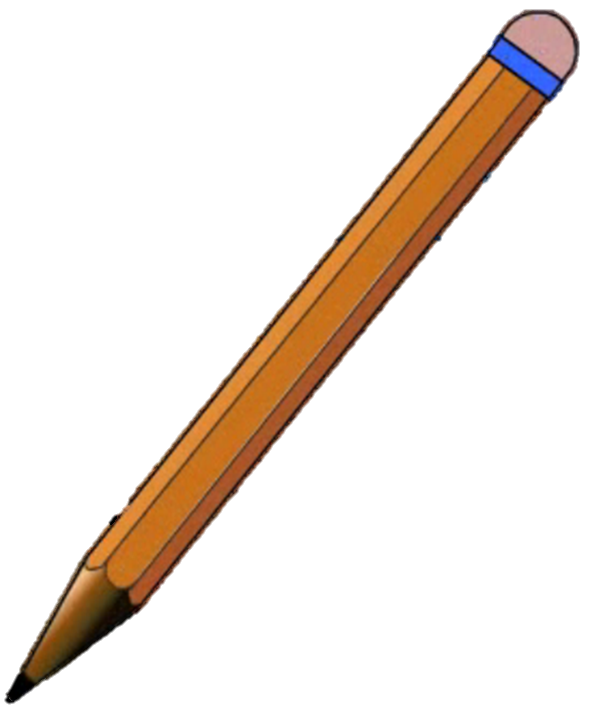 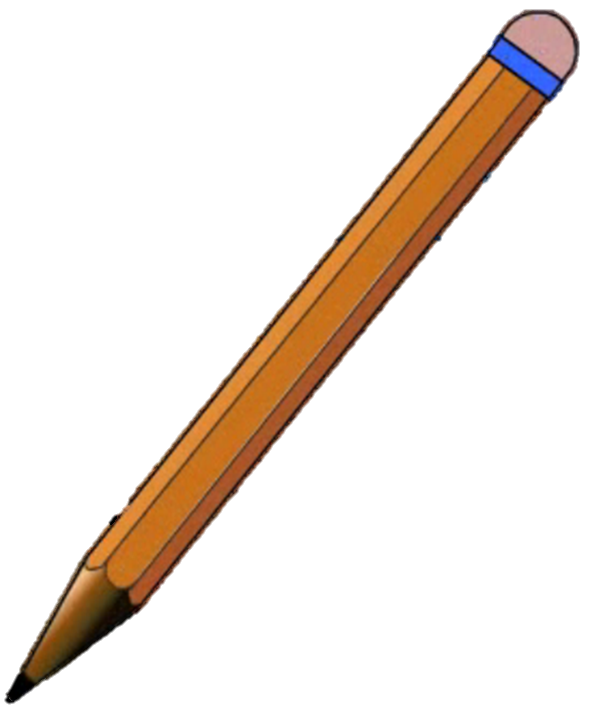 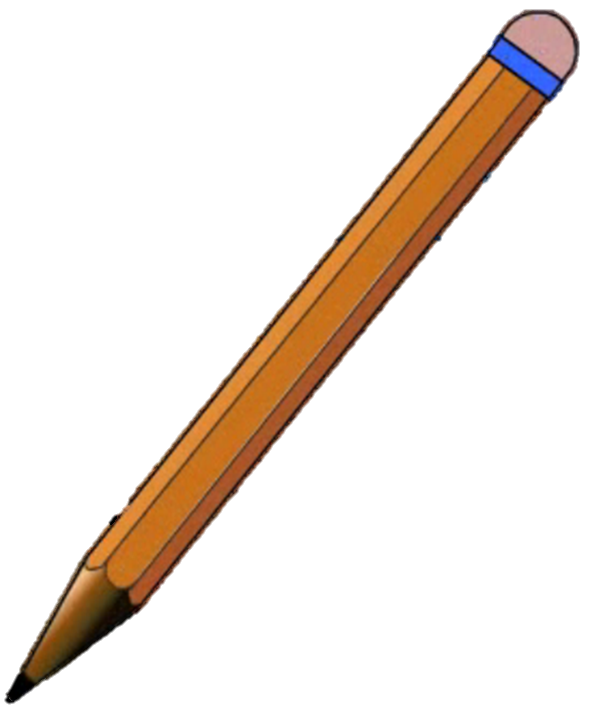 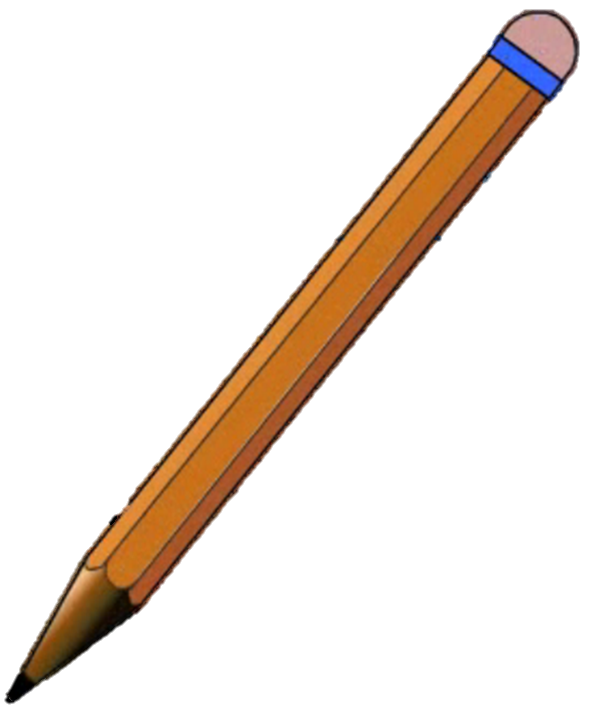 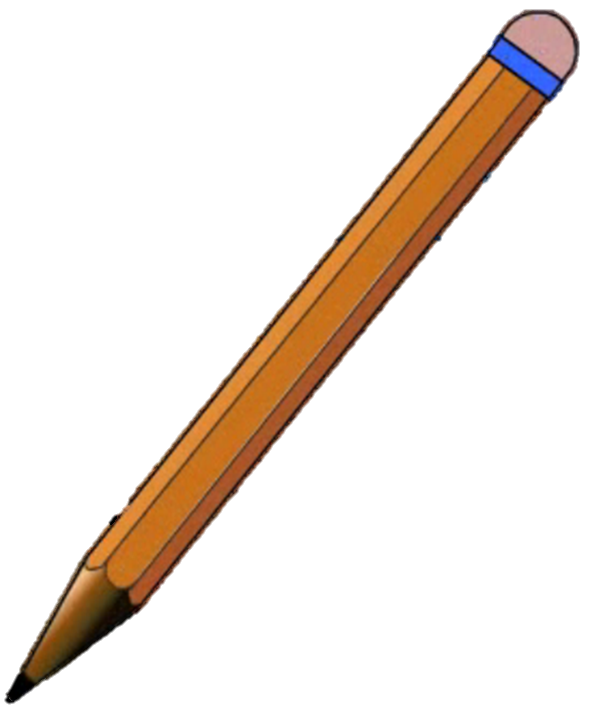 bạn κân
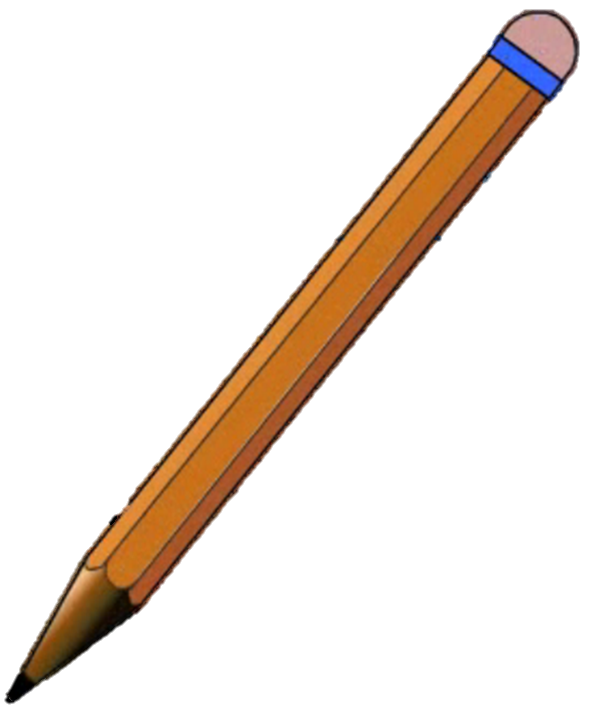 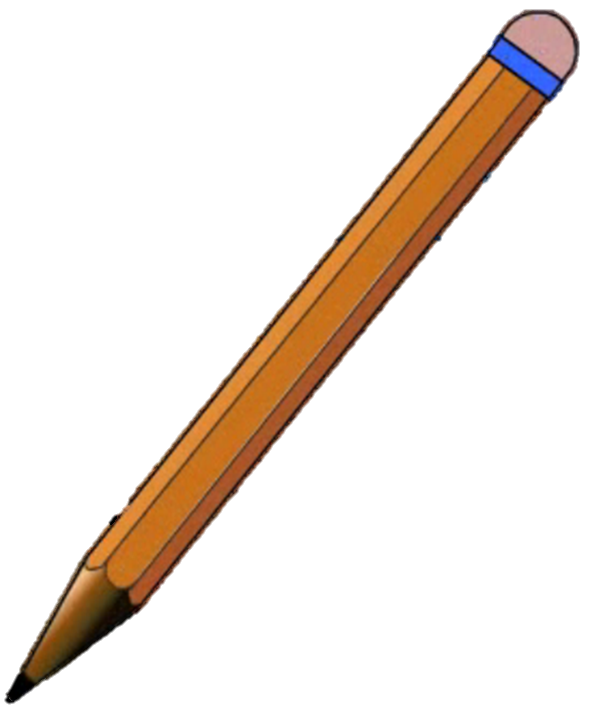 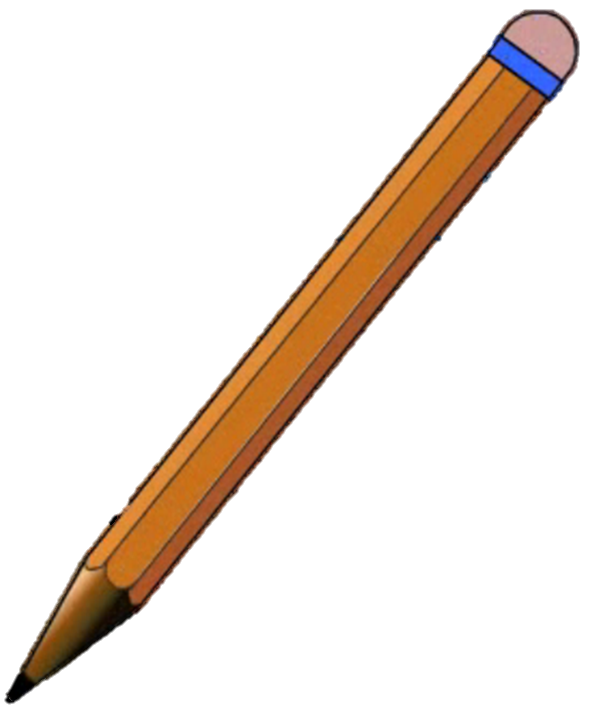 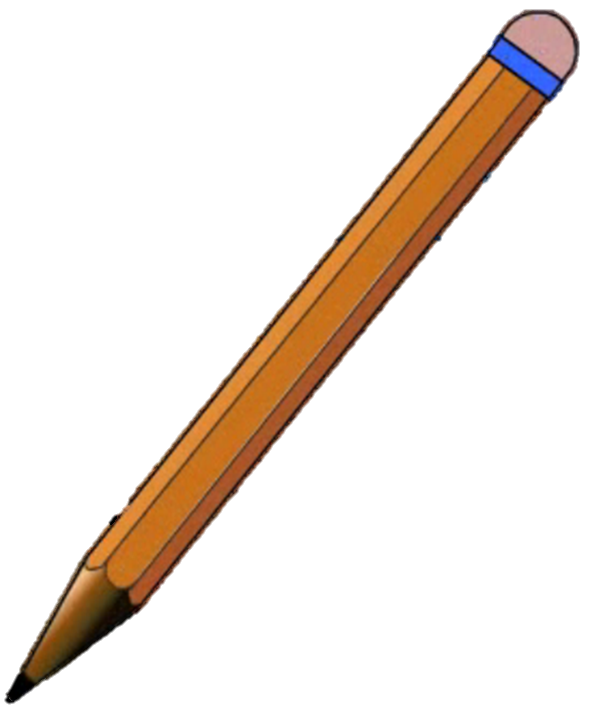 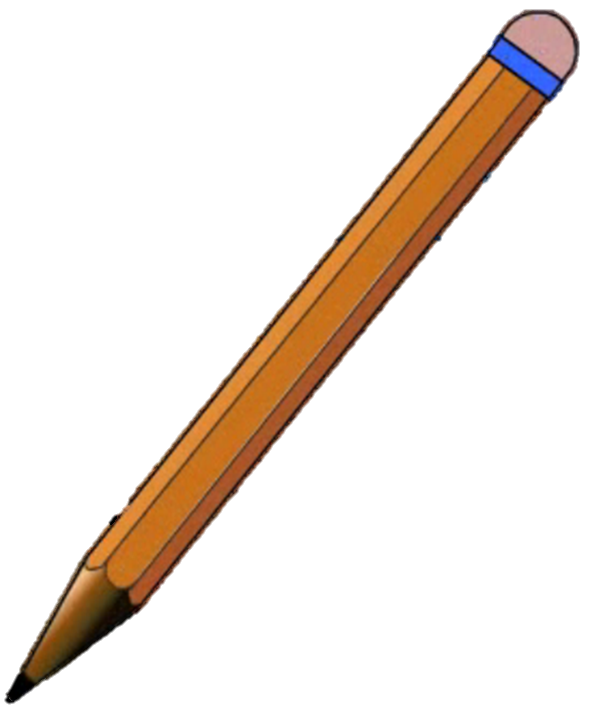 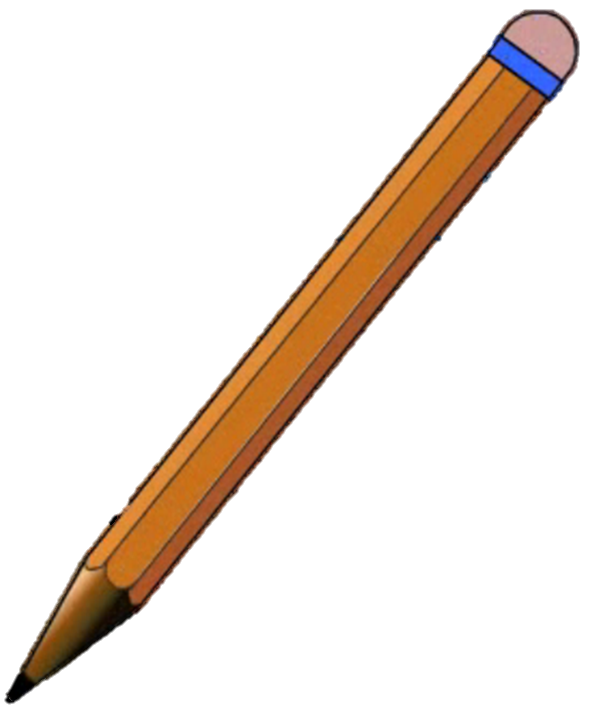 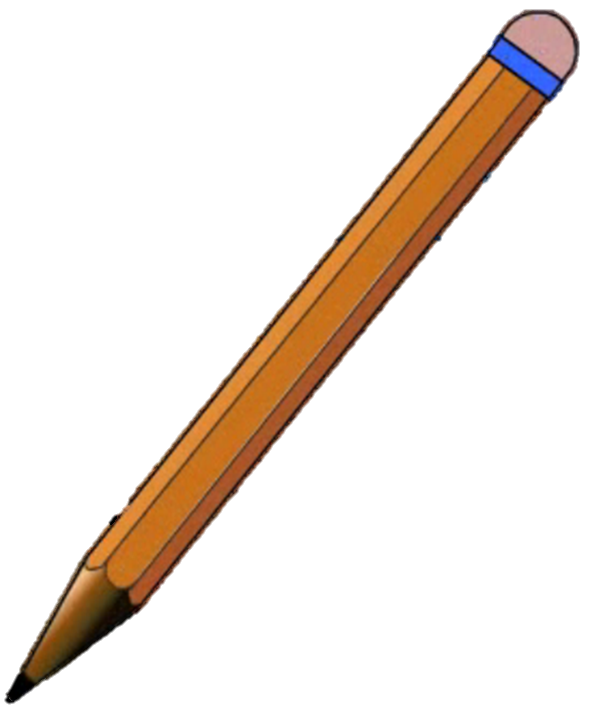 δăn ǟằn
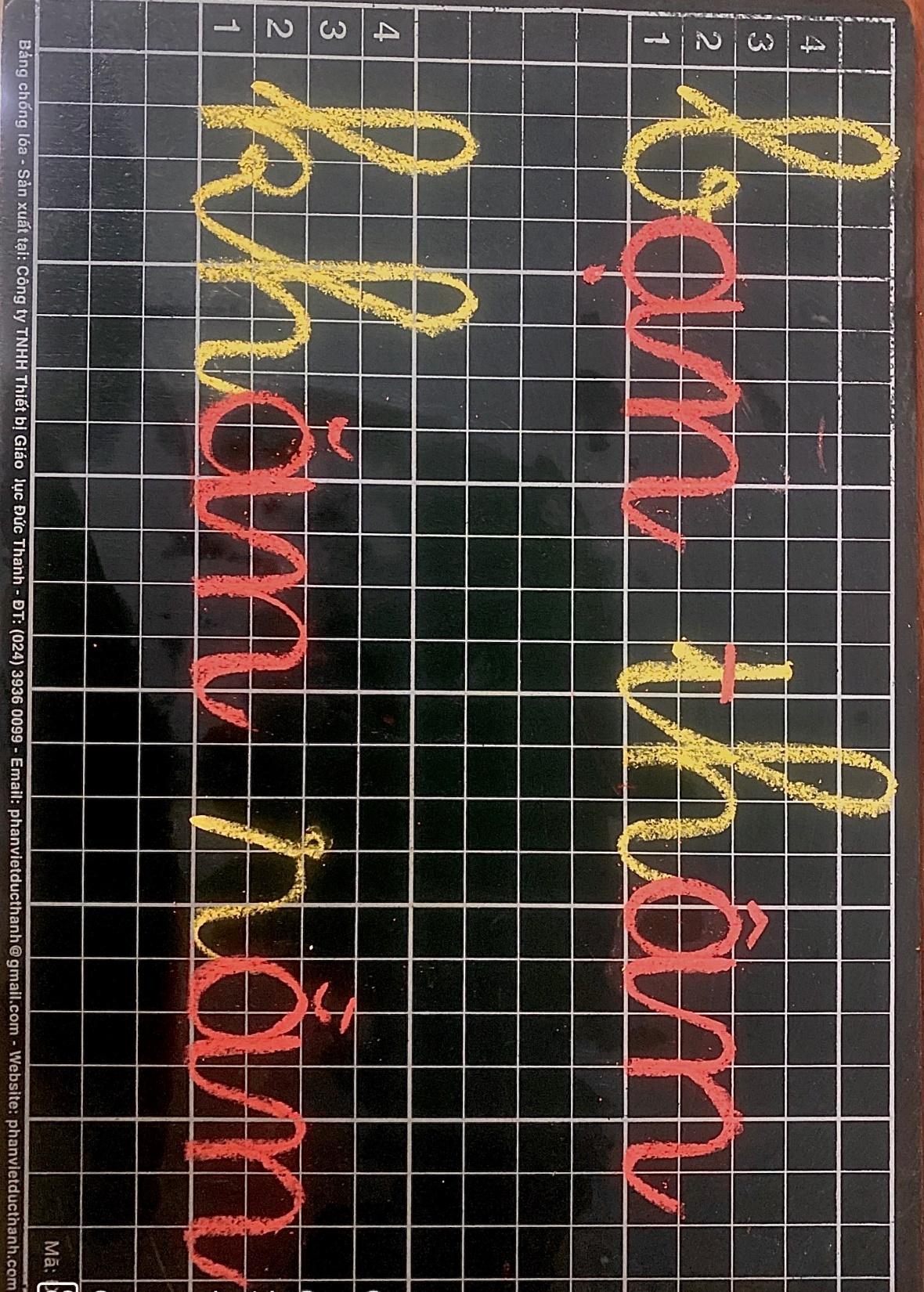 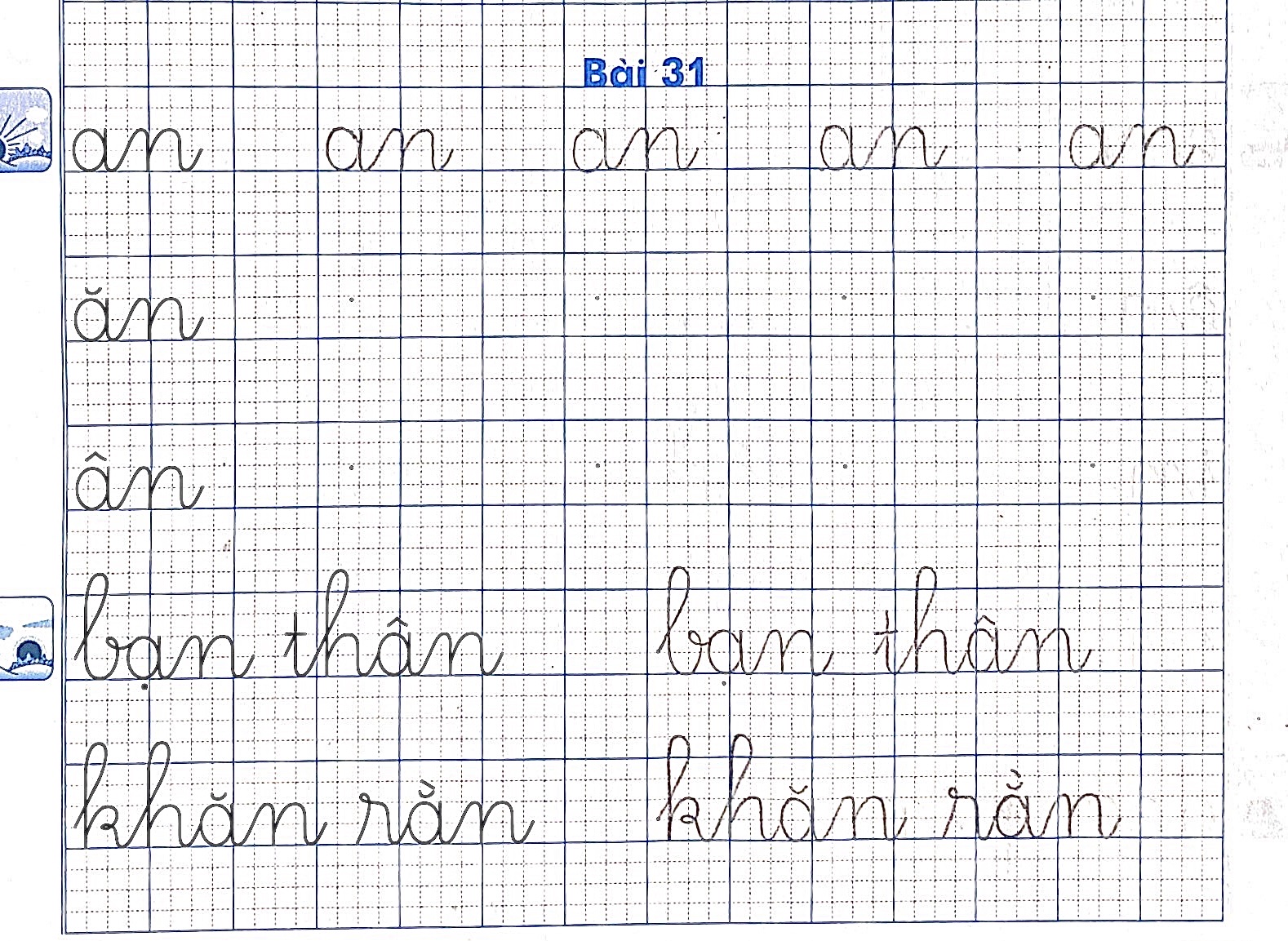 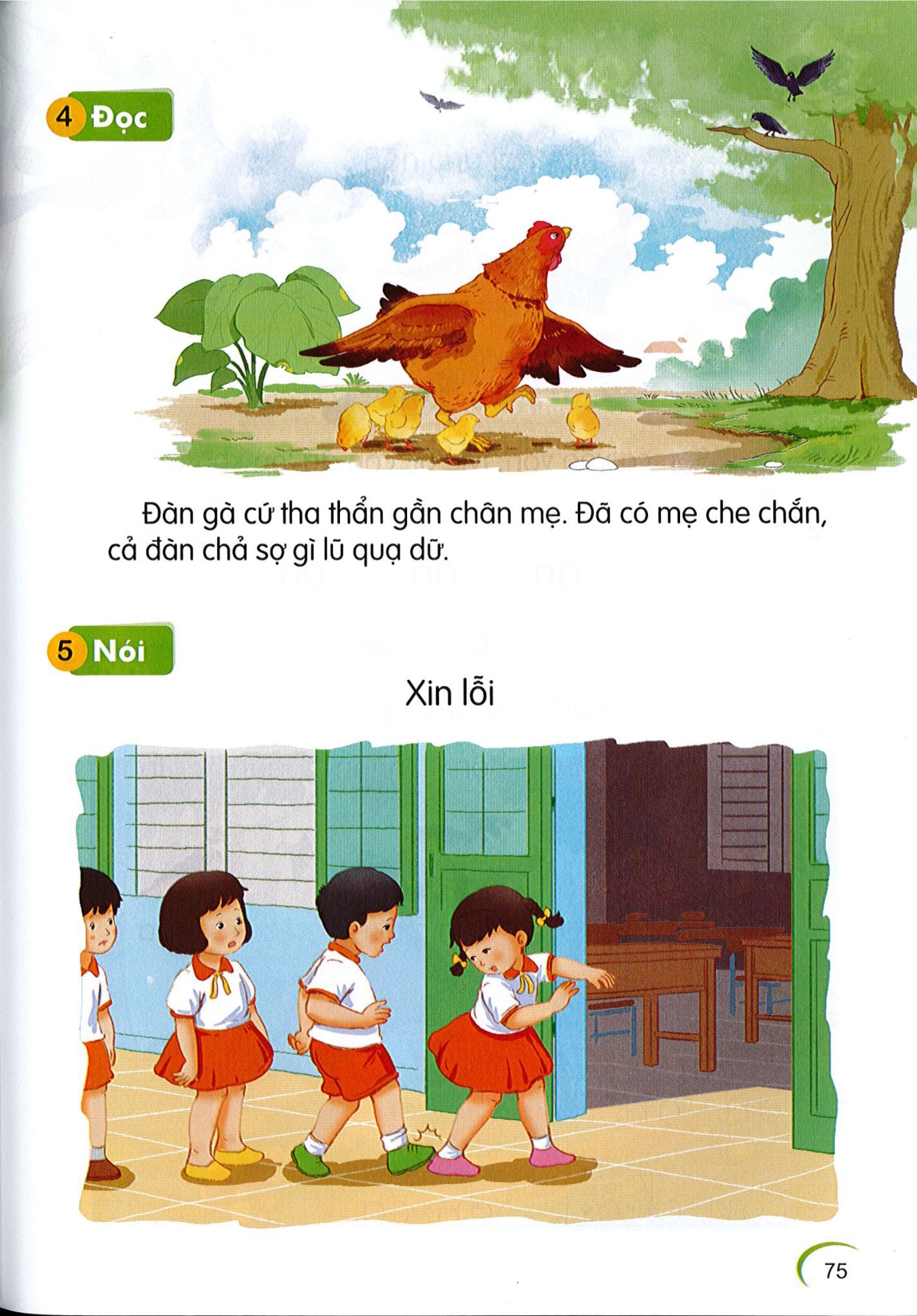 Đọc
6
1
ân
ân
ân
an
Đàn gà cứ tha thẩn gần chân mẹ. Đã có mẹ che chắn, cả đàn chả sợ gì lũ quạ dữ.
2
an
ăn
Xin lỗi
Nói
7
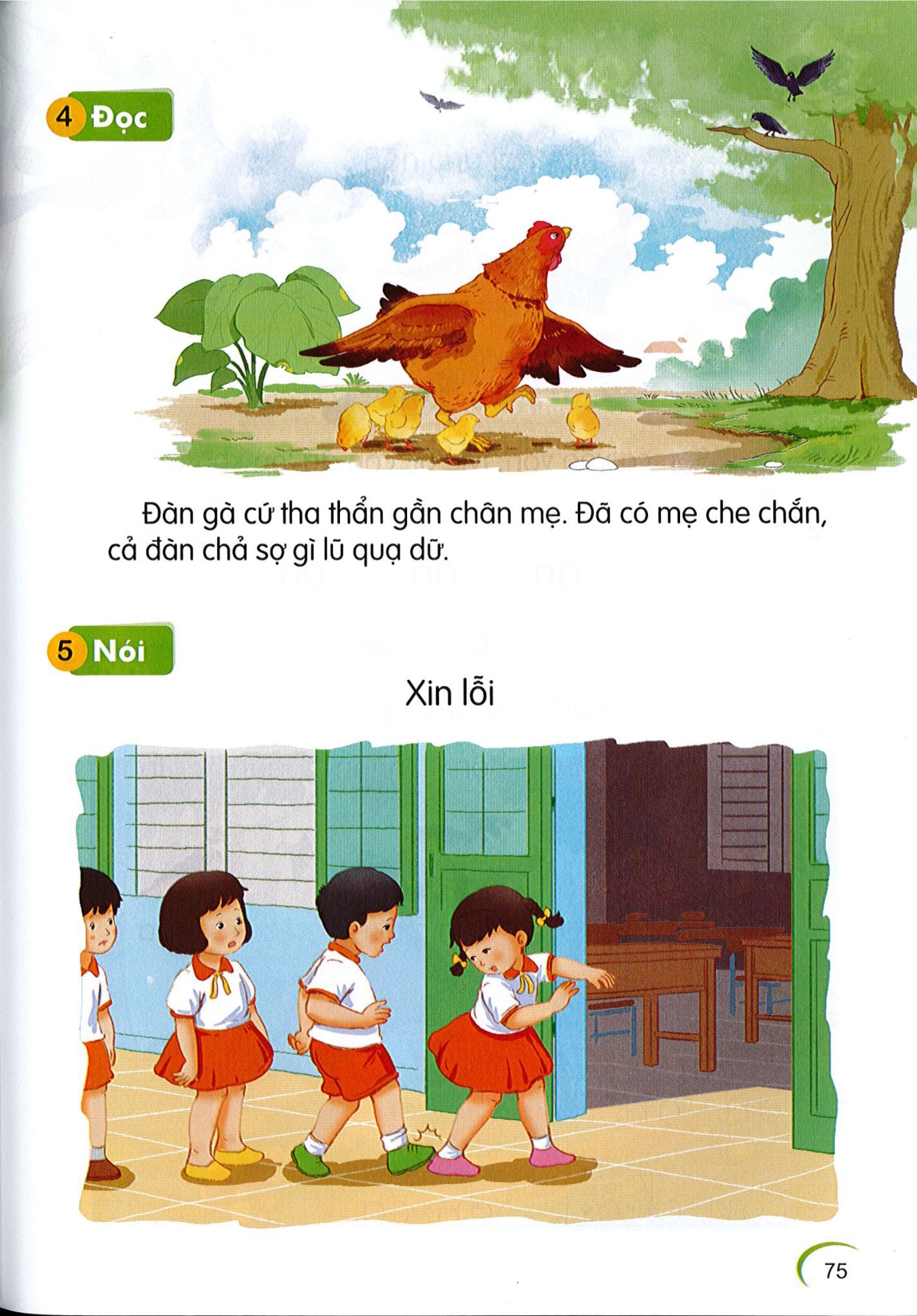 NHIỆM VỤ HỌC TẬP THỨ 2 ( 1 – 11 )
1. Hoàn thành bài 31 trong vở Tập viết trang 23
2.  Đọc bài 31 trong SGK Tiếng Việt và quyển Luyện đọc
3.  NHÓM 1, 2 gửi video đọc bài 31
4.  Làm bài 1, 2, 3 trong vở bài tập TV trang 30
5. Các bạn nhóm 3, 4, 5 gửi video nêu những hành động yêu thương 
 em đã thể hiện với mọi người (người thân, bạn bè, xã hội…)
6.  Viết bài vào vở ô li theo mẫu của cô